Муниципальное бюджетное дошкольное образовательное учреждение детский сад     «Оленёнок», п.Тазовский
Занятие №4Март Подготовительная к школе  группа«Болтунья»
Составитель презентации: 
Емелова Ольга Николаевна, 
музыкальный руководитель
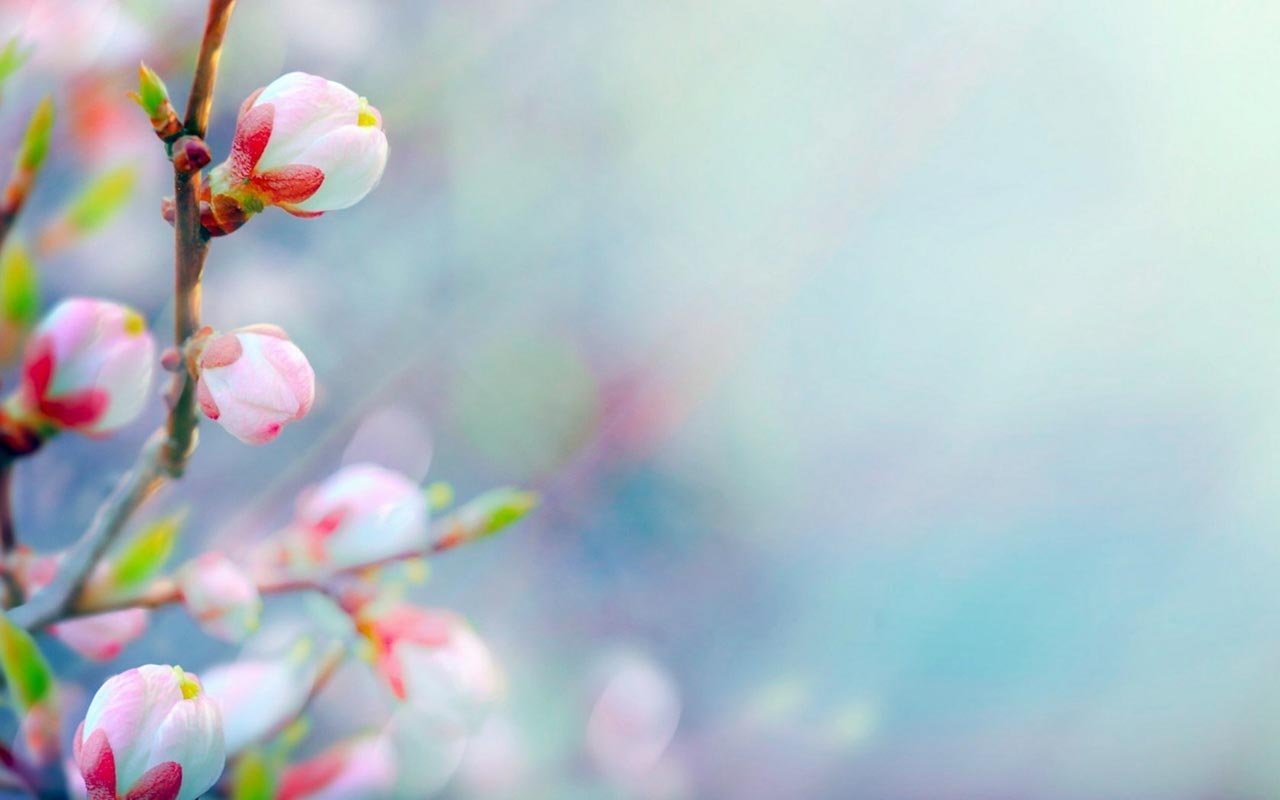 Слушание музыки«Болтунья» муз.В.Волкова
Формировать у детей эмоциональную отзывчивость на музыку веселого, шутливого характера
Пальчиковая гимнастика
Пение «Журавель»Петь без надрыва, легко и весело,по ходу песни изображать выбранный образ
МузицированиеПроиграть ритмический рисунок на бубнах, колокольчике, треугольнике, маракасах.
Танец-игра «Помогатор»Выполняем движения по тексту танца-песни
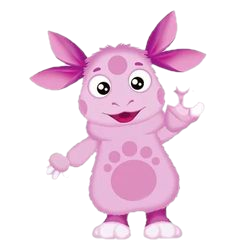 Успехов, юный артист:))))